ГУО «Учебно – педагогический комплекс Бородичский детский сад – начальная школа»






Презентация образовательного проекта
 исследовательской деятельности 
с воспитанниками старшего возраста

«Почему воду нужно беречь?




декабрь 2015
Тип проекта:  исследовательский
Срок реализации: долгосрочный
Участники: воспитанники старшей группы, воспитатель, руководитель
 физического воспитания, родители
Цель: углубление, расширение, систематизация знаний о воде
Задачи: 
развивать речь, активизировать словарь; 
способствовать формированию позитивного отношения к воде
 (познавательного, бережного, созидательного);
развивать познавательную активность  в процессе экспериментирования, умения формулировать проблему, анализировать ситуации, планировать эксперимент, продумывать ход деятельности для получения желаемого результата , делать выводы на основе практического опыта;
 развивать социальные навыки: умение работать в группе, учитывать мнение других , договариваться;
привлекать родителей в проект; 
получить положительные эмоции от участия в совместной деятельности; 
воспитывать аккуратность при работе с водой, желание взаимопомощи.
Исследовательская часть. Подтверждение свойств  воды.(вода прозрачная, не  имеет  цвета)
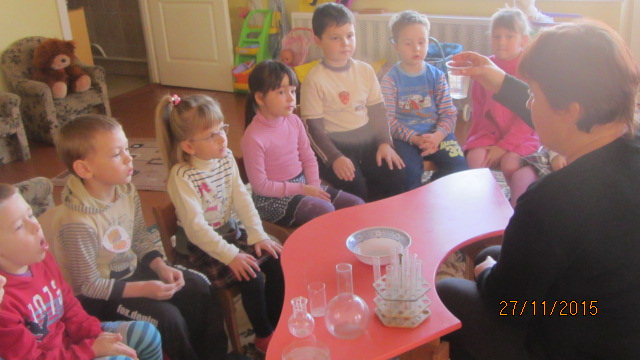 Вода не имеет запаха и вкуса
Вода имеет три состояния: твёрдая, жидкая, газообразная
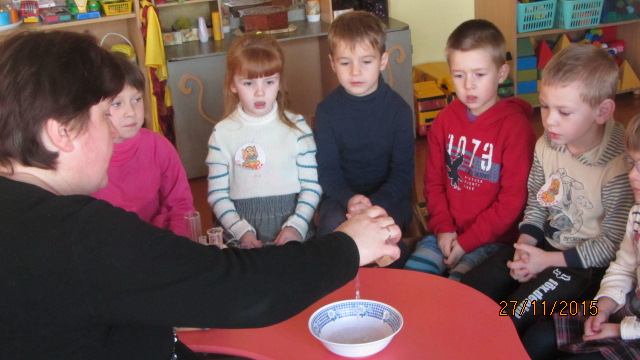 Вода имеет разную температуру
Вода не имеет формы, принимает объём  измеряемой мерки
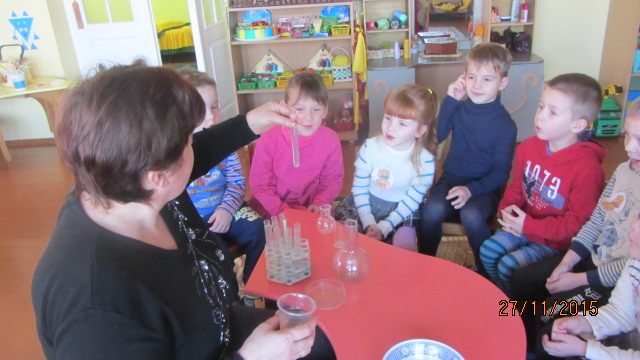 Вода – хороший расстворитель
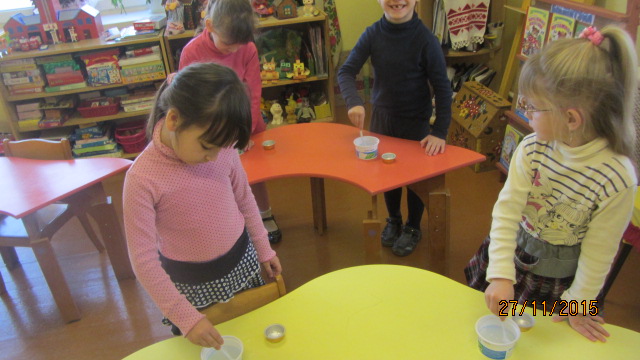 Плавучесть, испытание разных материалов
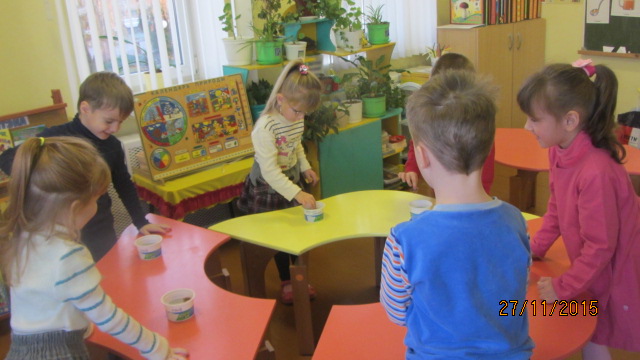 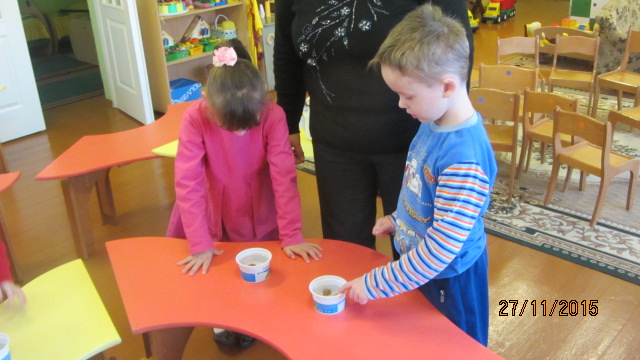 Вода может окрашиваться в разный цвет
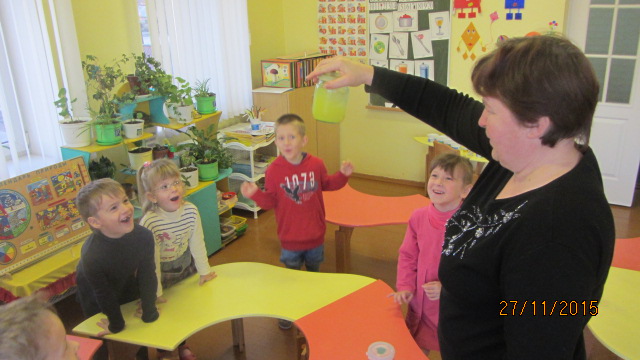 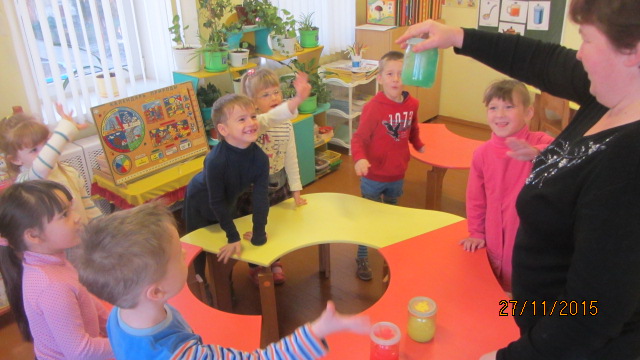